មេរៀនទី៨៖ បែបបទ និងនីតិវិធីនៃការបញ្ជូន
ឯកសារបង្អែក៖ សៀវភៅគោលការណ៍ណែនាំស្តីពីបែបបទ និងនីតិវិធីនៃការកំណត់អត្តសញ្ញាណជនរងគ្រោះដោយអំពើជួញដូរមនុស្សដើម្បីផ្តល់សេវាសមស្រប

ពិនិត្យកែសម្រួលដោយ៖ លោកជំទាវ ជូ ប៊ុនអេង រដ្ឋលេខាធិការ		ក្រសួងមហាផ្ទៃ និងជាអនុប្រធានអចិន្ត្រៃយ៍ គ.ជ.ប.ជ

ធ្វើបទបង្ហាញដោយ៖ ឧត្តមសេនីយ៍ត្រី អ៊ិន មាន
	ប្រធានក្រុមជំនួយកិច្ចការសហប្រតិបត្តិការអន្តរជាតិ នៃ				អគ្គលេខាធិការដ្ឋាន គ.ជ.ប.ជ
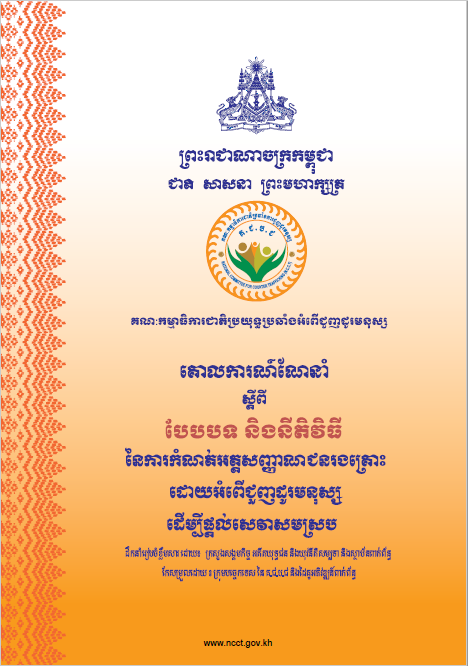 រយៈពេល៖        	១២០ នាទី
គោលបំណង៖     ដឹងច្បាស់អំពី បែបបទ និងនីតិវិធីនៃការបញ្ជូនជនរងគ្រោះ ពីកន្លែងផ្តល់សេវា		មួយ ទៅកន្លែងមួយទៀត តួនាទី ភារកិច្ចរបស់អ្នកមានភារកិច្ចប្រគល់ និងទទួលជន		រងគ្រោះ ក្នុងដំណើរការនៃការផ្តល់កិច្ចការពារ ជនរងគ្រោះ ។
វិធីសាស្រ្ត៖ 	រំលឹកមេរៀន សំណួរបំផុសគំនិត ពិភាក្សាផ្លាស់ប្តូរយោបល់  ដើម្បីស្ទាបស្ទង់		កម្រឹតនៃការយល់ដឹង ធ្វើបទបង្ហាញអំពីចំណុចសំខាន់ៗ ប្រើរូបភាព និង				ឧទាហរណ៍ជាករណីជាក់ស្ដែងធ្វើឲ្យសិក្ខាកាមបានចាប់អារម្មណ៍ និងងាយចងចាំ ។
រំលឹកចំណុចសំខាន់ៗ នៃមេរៀន
សិទ្ធិជនរងគ្រោះ
ការផ្តល់សេវាជូនជនរងគ្រោះ
3
រំលឹកមេរៀនអ្នកមានភារកិច្ចកំណត់អត្តសញ្ញាណបឋម
សមត្ថកិច្ចអាជ្ញាធរមូលដ្ឋាន
នគរបាលយុត្តិធម៌
មន្ត្រីបេសកកម្មការទូត
ក្រុង
រាជធានី
ទីភ្នាក់ងារផ្តល់ការគាំទ្រជនរងគ្រោះ
មន្ត្រីសង្គមកិច្ច
សង្កាត់
ខេត្ត
មន្ត្រីទទួលបន្ទុកកិច្ចការនារីនិងកុមារ
អង្គការសង្គមស៊ីវិលដែលពាក់ព័ន្ធ និងទទួលបានសិទ្ធិ
ខណ្ឌ
ឃុំ
ស្រុក
មន្ត្រីក្នុងរចនាសម្ព័ន្ធថ្នាក់ជាតិ ថ្នាក់ក្រោមជាតិ
4
គំនូសបំព្រួញនៃប្រព័ន្ធបញ្ញូន
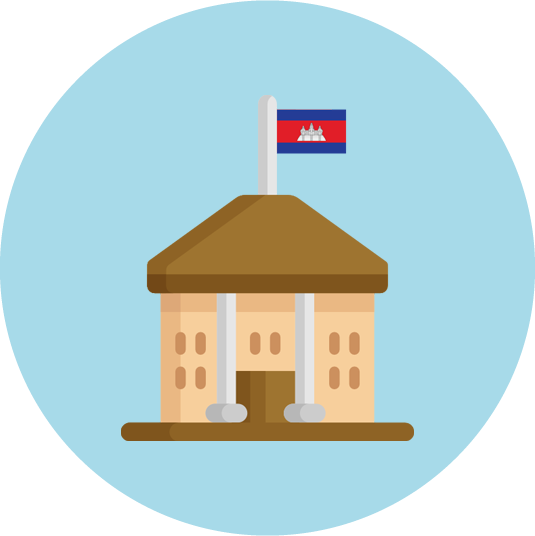 មន្ត្រីស្ថានទូតប្រចាំប្រទេសតំបន់គោលលដៅ
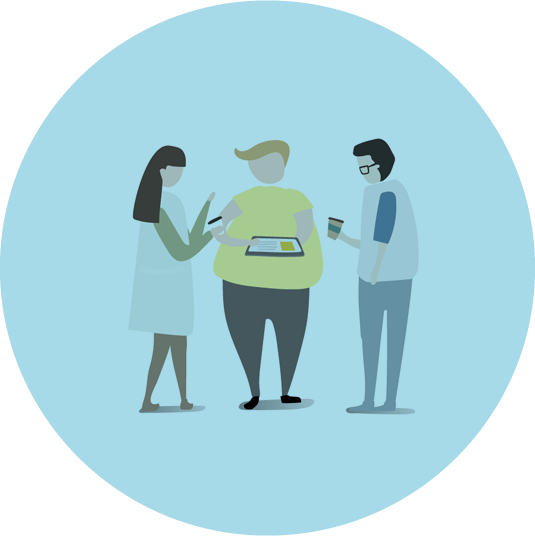 ប្រជាពលរដ្ឋទូទៅដែលដឹងឬជួបជនរងគ្រោះ
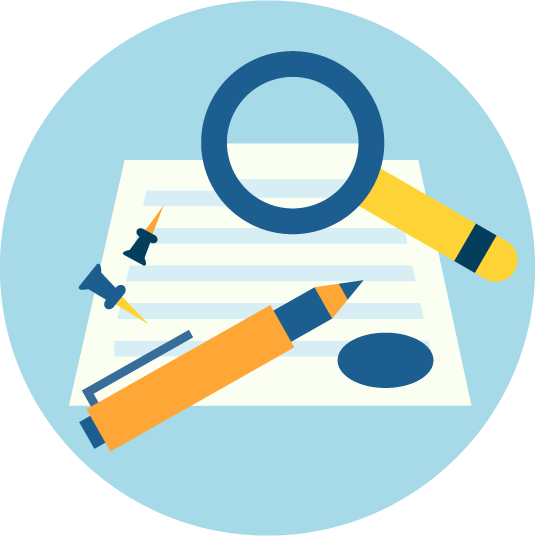 អ្នកមានភារកិច្ចកំណត់អត្តសញ្ញាណ
រាយការណ៍ និងសម្របសម្រួលមាតុភូមិនិវត្តន៍
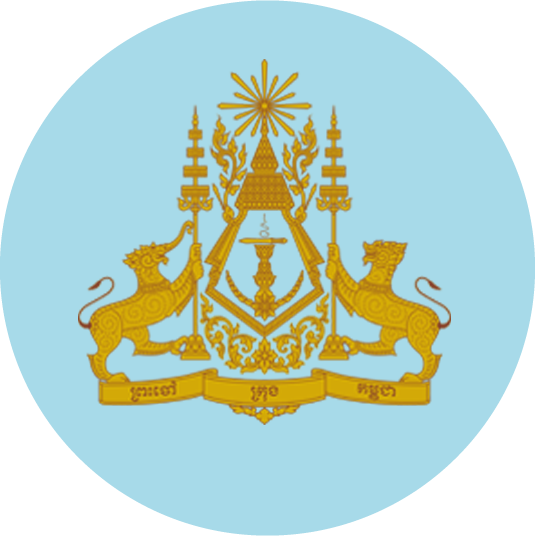 រាយការណ៍
ក្រសួងការបរទេស និងសហប្រតិបត្តិការ អន្តរជាតិ
បញ្ជូន
រាយការណ៍
រាយការណ៍
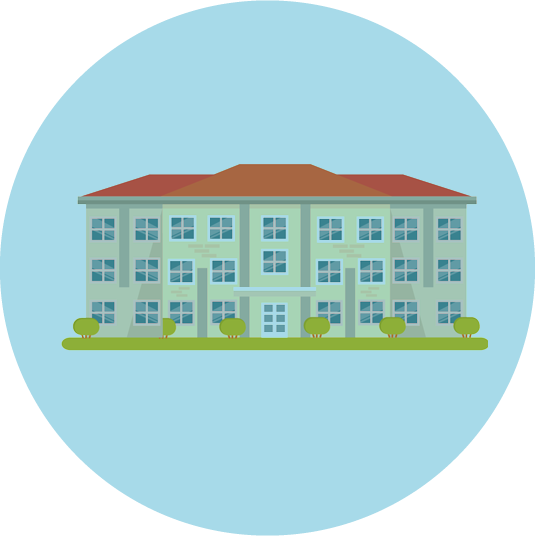 រាយការណ៍
មន្ទីរសង្គមកិច្ច
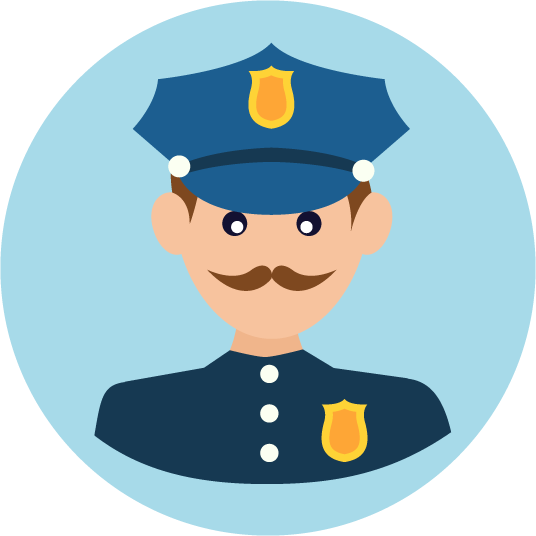 បញ្ជូន
បញ្ជូន
រាយការណ៍
សមត្ថកិច្ចជំនាញ មន្ត្រីនគរបាលយុត្តិធម៌
និង
បញ្ជូន
រាយការណ៍
បញ្ជូន
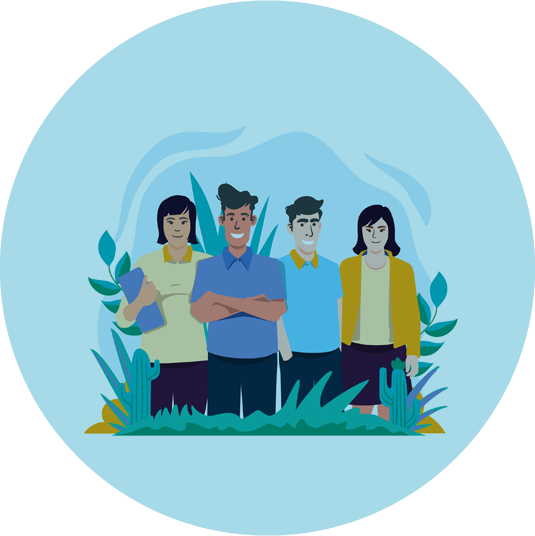 សមាហរណកម្ម
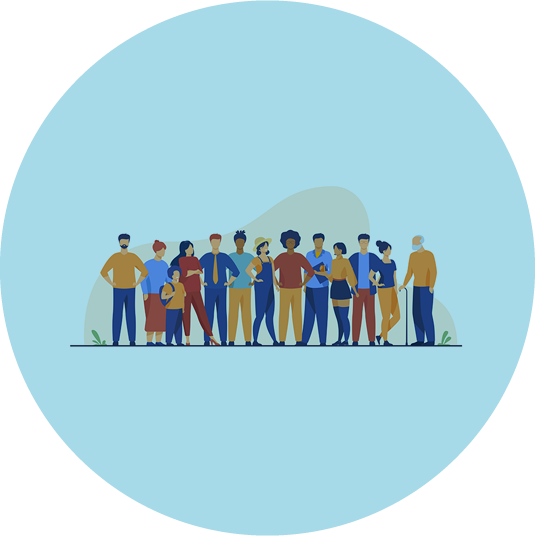 កន្លែងផ្តល់សេវា
គ្រួសារ/សហគមន៍
សេវាសុខាភិបាល
សេវាគាំទ្រផ្លូវច្បាប់
សេវាស្ដារនីតិសម្បទា
ជំនាញវិជ្ជាជីវៈ
ការងារ/មុខរបរ
សិក្សាអប់រំ
វិធានការសំខាន់ៗក្រោយពេលកំណត់អត្តសញ្ញាណជនរងគ្រោះដើម្បីបញ្ជូនទៅរកសេវា
6
ទំនាក់ទំនង
រាល់ការបញ្ជូនជនរងគ្រោះ ឬជនសង្ស័យថារងគ្រោះ ពីកន្លែងមួយទៅកន្លែងមួយទៀត៖ 
ត្រូវទំនាក់ទំនង ផ្តល់ព័ត៌មាន ដល់ស្ថាប័ន ឬអង្គភាព ឬកន្លែងទទួលបន្តជាមុន 
ត្រូវច្បាស់ថាទីនោះ ជាកន្លែងដែលមានសុវត្ថិភាព មានភារកិច្ច និងការទទួលខុសត្រូវ សម្រាប់ជនរងគ្រោះ ឬជនសង្ស័យថារងគ្រោះ ដែលនឹងបញ្ជូនទៅ ជាពិសេស សម្រាប់កុមារ ឬស្រ្តី ឬជនមានពិការភាព (អាចជាស្ថាប័នរដ្ឋ អាជ្ញាធរមូលដ្ឋាន សមត្ថកិច្ចនគរបាលយុត្តិធម៌ ឬអង្គការដែលមាននីតិសម្បទា ឬមានគោលការណ៍ ផ្តល់កិច្ចការពារជនរងគ្រោះ ដែលបានចុះបញ្ជីតាមផ្លូវច្បាប់) មានអ្នកទទួលខុសត្រូវ ច្បាស់លាស់ ។
7
ទំនាក់ទំនង
បញ្ជូន
ទទួល
សុវត្ថិភាព?
ស្ថាប័នរដ្ឋ
ស្ថាប័នរដ្ឋ
មានកន្លែងសមរម្យ?
អាជ្ញាធរមូលដ្ឋាន
អាជ្ញាធរមូលដ្ឋាន
នគរបាលយុត្តិធម៌
នគរបាលយុត្តិធម៌
សេចក្តីណែនាំផ្សេងៗ
អង្គការ
អង្គការ
រៀបចំផែនការ
រៀបចំផែនការ
8
សុវត្ថិភាពជនរងគ្រោះ
ការបញ្ជូន ត្រូវធ្វើឡើងដោយមានការទទួលខុសត្រូវលើសុវត្ថិភាពជនរងគ្រោះ ឬជនសង្ស័យថារងគ្រោះ ដែលត្រូវបញ្ជូនទៅ ឬការទទួលយកទៅ 
មិនធ្វើឲ្យជនរងគ្រោះមានការបារម្ភ ឬភ័យខ្លាច ឬគេចវេស ឬត្រូវបានជនដទៃដែលមិនមានសមត្ថកិច្ចទាមទារ អូសទាញ ឬនាំចេញទៅដោយគ្មានការទទួលខុសត្រូវ។
9
ឯកសារ
ការបញ្ជូន ចាំបាច់ត្រូវភ្ជាប់ជាមួយឯកសារ ពាក់ព័ន្ធនឹងជនរងគ្រោះ ឬលទ្ធផលនៃការកំណត់អត្តសញ្ញាណ (ច្បាប់ចម្លង) ដោយមានហត្ថលេខា សាមីខ្លួន អ្នកកំណត់អត្តសញ្ញាណ និងប្រធានអង្គភាព ឬតំណាង និងមានកាលបរិច្ឆេទ ត្រឹមត្រូវ។ 
ការបញ្ជូន ត្រូវមានឯកសារប្រគល់ និងទទួល ដោយមានហត្ថលេខា ឬស្នាមមេដៃ អ្នកប្រគល់ និងអ្នកទទួល ដោយថតចម្លងជាពីរច្បាប់ សម្រាប់ស្ថាប័ន ឬអង្គភាពខាងអ្នកប្រគល់មួយច្បាប់ និងខាងអ្នកទទួល មួយច្បាប់ ដើម្បីទុកជាឯកសារ។
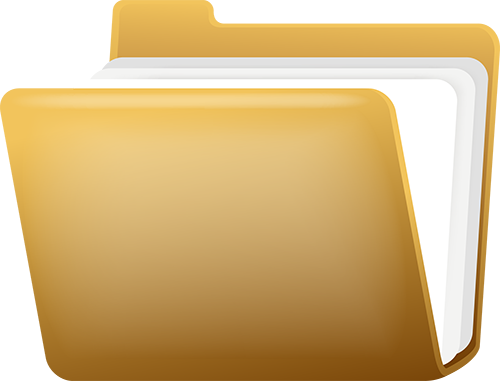 10
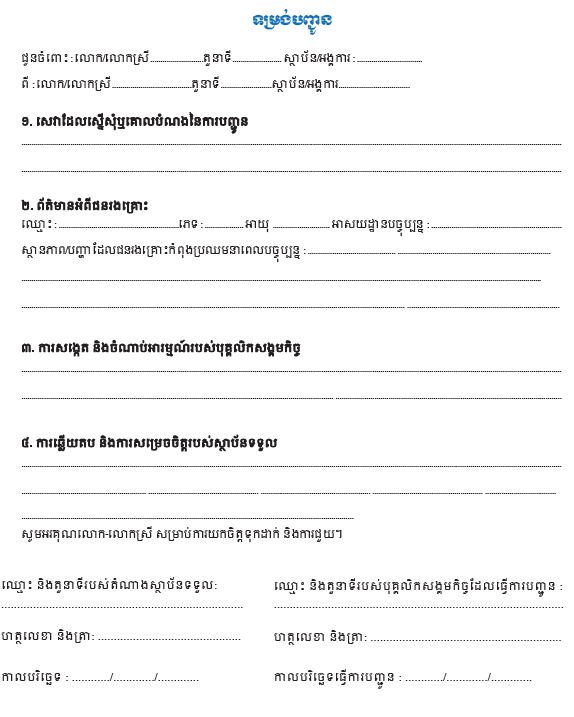 ទម្រង់បញ្ជូន
ទម្រង់បញ្ជូនទៅរកសេវា តាមសារាចរណែនាំ លេខ ០០៩ ស.អ.យ. ចុះថ្ងៃទី ២៨ ខែ កញ្ញា ឆ្នាំ ២០០៧​របស់ក្រសួងសង្គមកិច្ច អតីតយុទ្ធជន និងយុវនីតិ​សម្បទា
11
ឧទាហរណ៍ ទម្រង់បញ្ជូន
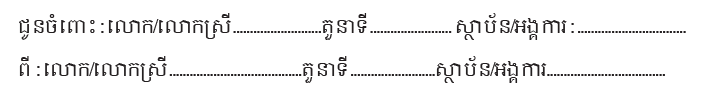 12
ឧទាហរណ៍ ទម្រង់បញ្ជូន
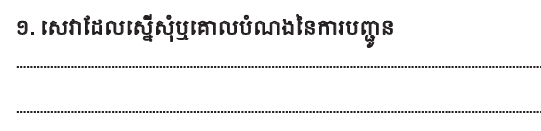 13
ឧទាហរណ៍ ទម្រង់បញ្ជូន
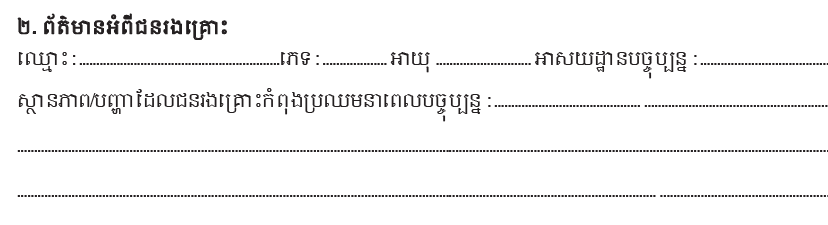 14
ឧទាហរណ៍ ទម្រង់បញ្ជូន
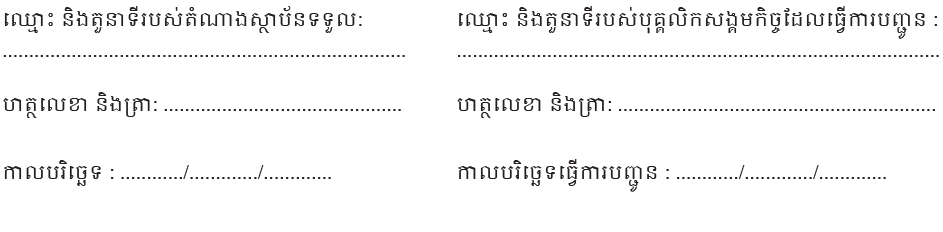 15
របាយការណ៍
ស្ថាប័ន ឬអង្គភាពអ្នកប្រគល់ និងអ្នកទទួល ត្រូវធ្វើរបាយការណ៍ជាប្រចាំ ទៅការិយាល័យ ឬមន្ទីរសង្គមកិច្ច ឬប្រធានលេខាធិការដ្ឋាន ប្រយុទ្ធប្រឆាំងអំពើជួញដូរមនុស្ស រាជធានី ខេត្ត ដើម្បីធ្វើការបូកសរុបទិន្នន័យ និងតាមដានស្ថានភាពជនរងគ្រោះ។
16
របាយការណ៍
រាជរដ្ឋាភិបាល
តួលេខនិងនិន្នាការ ស្នើអនុសាសន៍
គជបជ
តួលេខនិងនិន្នាការ
គរបជ/គខបជ
តាមដានស្ថានភាពជនរងគ្រោះ
ស្ថាប័ន ឬអង្គភាពអ្នកប្រគល់ និងអ្នកទទួល
ការិយាល័យ ឬមន្ទីរសង្គមកិច្ច
តាមដានស្ថានភាពជនរងគ្រោះ
17
វិធានការបញ្ជូនករណីជនរងគ្រោះជាជនជាតិកម្ពុជា
ជនរងគ្រោះកម្ពុជាដែលនៅក្នុងប្រទេស៖ ត្រូវបញ្ជូនជនរងគ្រោះទៅរកសេវាផ្សេងៗ ឬធ្វើសមាហរណកម្ម ទៅកាន់សហគមន៍ដើម ឬកន្លែងរស់នៅថ្មី ដែលនឹងត្រូវសម្របសម្រួលនិងផ្តល់ការគាំទ្រដោយ មន្ទីរ​សង្គមកិច្ច អតីតយុទ្ធជន និងយុវនីតិសម្បទា អាជ្ញាធរមូលដ្ឋាន ទីភ្នាក់ងារផ្តល់សេវាគាំទ្រជនរងគ្រោះ និងអង្គការជាតិ-អន្តរជាតិផ្សេងៗ។ (ឧបសម្ព័ន្ធទី៥ ទំព័រ៥៧)
ជនរងគ្រោះកម្ពុជានៅបរទេស៖ ត្រូវគាំទ្រដោយតំណាងបេសកកម្មការទូតរបស់ប្រទេសកម្ពុជាប្រចាំនៅប្រទេស ឬតំបន់នោះ និងទីភ្នាក់ងារផ្តល់សេវាគាំទ្រជនរងគ្រោះ។ ក្រសួងការបរទេស និងសហប្រតិបត្តិការអន្តរជាតិ មានភារកិច្ច​ចាត់ចែង​សម្របសម្រួល​ជាមួយក្រសួងសង្គមកិច្ច អតីតយុទ្ធជន និងយុវនីតិសម្បទា និងក្រសួងមហាផ្ទៃ (អគ្គស្នងការដ្ឋាននគរបាលជាតិ) ដើម្បីរៀបចំ​ការធ្វើមាតុភូមិនិវត្តន៍ និងធ្វើសមាហរណកម្ម ស្របតាមបែបបទជាធរមាន។
ផ្នែកទី៣ បែបបទនីតិវិធីនៃការបញ្ជូន
18
វិធានការបញ្ជូនករណីជនរងគ្រោះជាជនបរទេស
បើជនរងគ្រោះជាជនបរទេស នៅប្រទេសដែលមានកិច្ចព្រមព្រៀងជាមួយប្រទេសកម្ពុជា ការធ្វើមាតុភូមិនិវត្តន៍ជនរងគ្រោះត្រូវ​អនុវត្តស្របតាមខ្លឹមសារនៃកិច្ចព្រមព្រៀងនោះ។
បើជនរងគ្រោះជាជនបរទេស នៃប្រទេសដែលមិនមានកិច្ចព្រមព្រៀង ជាមួយប្រទេស​កម្ពុជា​ ក្រសួងសង្គមកិច្ច អតីតយុទ្ធជន និងយុវនីតិសម្បទា ត្រូវសម្របសម្រួលជាមួយក្រសួងមហាផ្ទៃ ក្រសួងការបរទេស និងសហប្រតិបត្តិការអន្តរជាតិ​ និងទីភ្នាក់ងារផ្តល់សេវាគាំទ្រជនរងគ្រោះ ដើម្បីចាត់ចែង និងរៀបចំការធ្វើមាតុភូមិ​និវត្តន៍ជនរងគ្រោះ​ស្របតាមនីតិវិធីជាធរមាន។
ផ្នែកទី៣ បែបបទនីតិវិធីនៃការបញ្ជូន
19
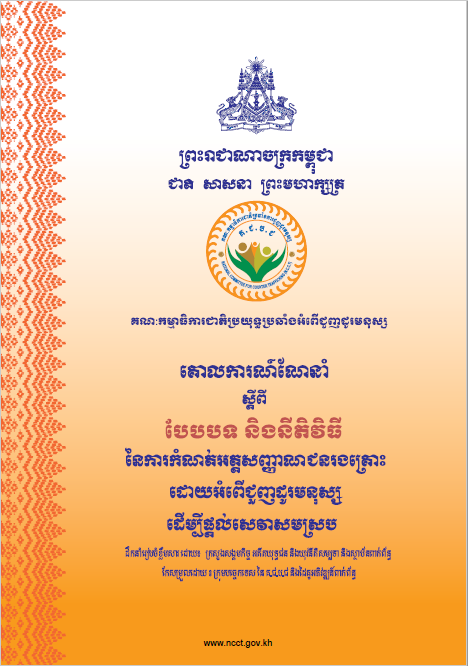 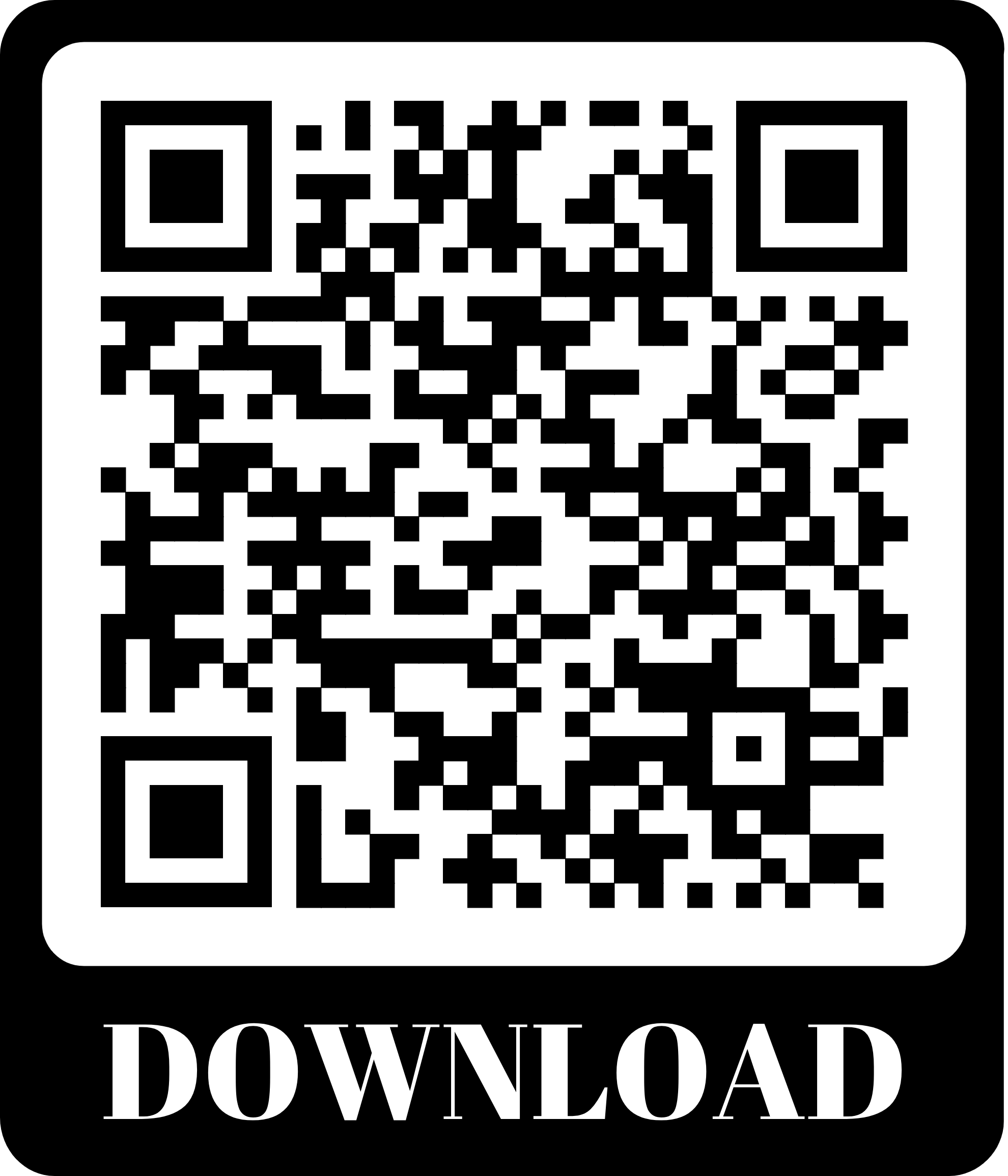 https://www.ncct.gov.kh
20
សំនួរ - ចម្លើយ

សូមអរគុណ
21